Waging Cyberwar:Uniquely Military Issues
Steven M. Bellovin, Jason Healey, Matt Waxman
Fall 2017
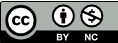 1
Waging Cyberwar
How do you do it? What are the defenses?
What are the technical constraints?
Are cyber weapons 21st century nukes? Or are they firecrackers?
2
cybersec
How Do You Launch a Cyberattack?
3
cybersec
How Do You Launch a Cyberattack?
The same way you hack into anything else—there’s no magic
4
cybersec
How Do You Launch a Cyberattack?
The same way you hack into anything else—there’s no magic

However…
5
cybersec
Military Requirements
Targeting information
What to attack?
How to attack it?
Assurance of function
Assurance of effect
And assurance of little or no effect on systems not targeted, especially ones disallowed by the laws of war
Hacking as a military activity
6
cybersec
Intelligence is Crucial
Intelligence is always crucial—but it’s easier to reconfigure a network than to move a factory or dam
You need constant, ongoing intelligence
Bonus: the mechanisms you use to hack into a system to gather data can later be used for an attack
To some extent, gathering intelligence is building a cyber weapon
7
cybersec
Assurance of Function
Penetration is always situation-dependent
You can’t use a Windows Vista-only flaw if the target isn’t running Windows Vista
Small changes in site configuration or practice can inadvertently provide a defense
New OS
Vendor patches
Firewall or topology change
Cyber weapons are not as suitable for high assurance, knock-out-the-enemy, first strikes
8
cybersec
Preparing the Battlefield
During peacetime, figure out important targets 
Penetrate them then, at your leisure—and leave an implant behind
No more worries about configuration changes
But—you now have to worry about the implant being detected and neutralized
Is this legal? It’s not espionage—but it’s also not an armed attack. What is it?
9
cybersec
Assurance of Effect
When you drop a real bomb, you want it to destroy the target
When you “detonate” your cyber weapon, you want the same thing
Again, there are configuration issues, perhaps beyond your implant
And if you can’t test your weapon, you don’t know what it really does
Have you penetrated a “honey net”?
10
cybersec
Timing
The time-to-effectiveness of a cyber weapon has to be predictable
Hard to use it as part of a joint arms operation otherwise?
(How did Israel know when the Syrian air defense radars would stop working?)
It may be feasible in a static situation; it’s much harder in a dynamic, tactical environment
11
cybersec
Soldiers
You can’t rely on a small group of brilliant hackers
You need soldiers—enough people, properly trained, and in a military unit
The concept isn’t unique—think pilots—but can you find enough? 
How do you assess their aptitude? Their skills?
How do you train them?
(The military had that problem with cryptanalysts during World War II)
12
cybersec
Can We Get Enough of These?
(U.S. Department of Defense)
13
cybersec
The Problem
https://xkcd.com/1671/
14
cybersec
We Need Simple Weapons, Too
(Eric Schosser, Command and Control)
15
cybersec
Not This
https://www.pexels.com/search/hacking/
16
cybersec